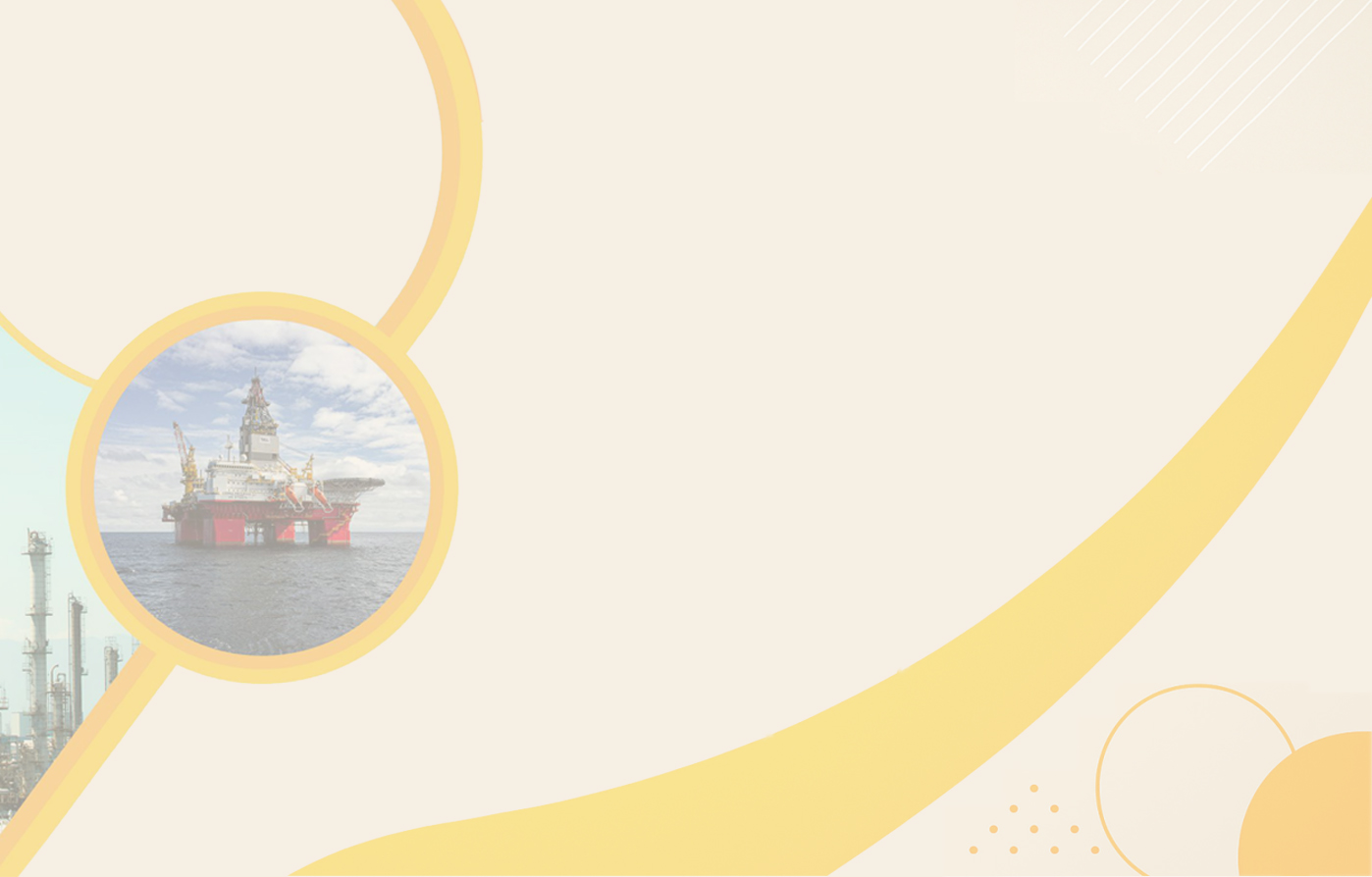 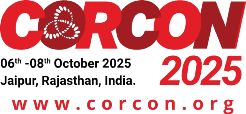 Presentation Name
Author Name(s)
UNITING THE WORLD 
IN MITIGATING & COMBATING CORROSION
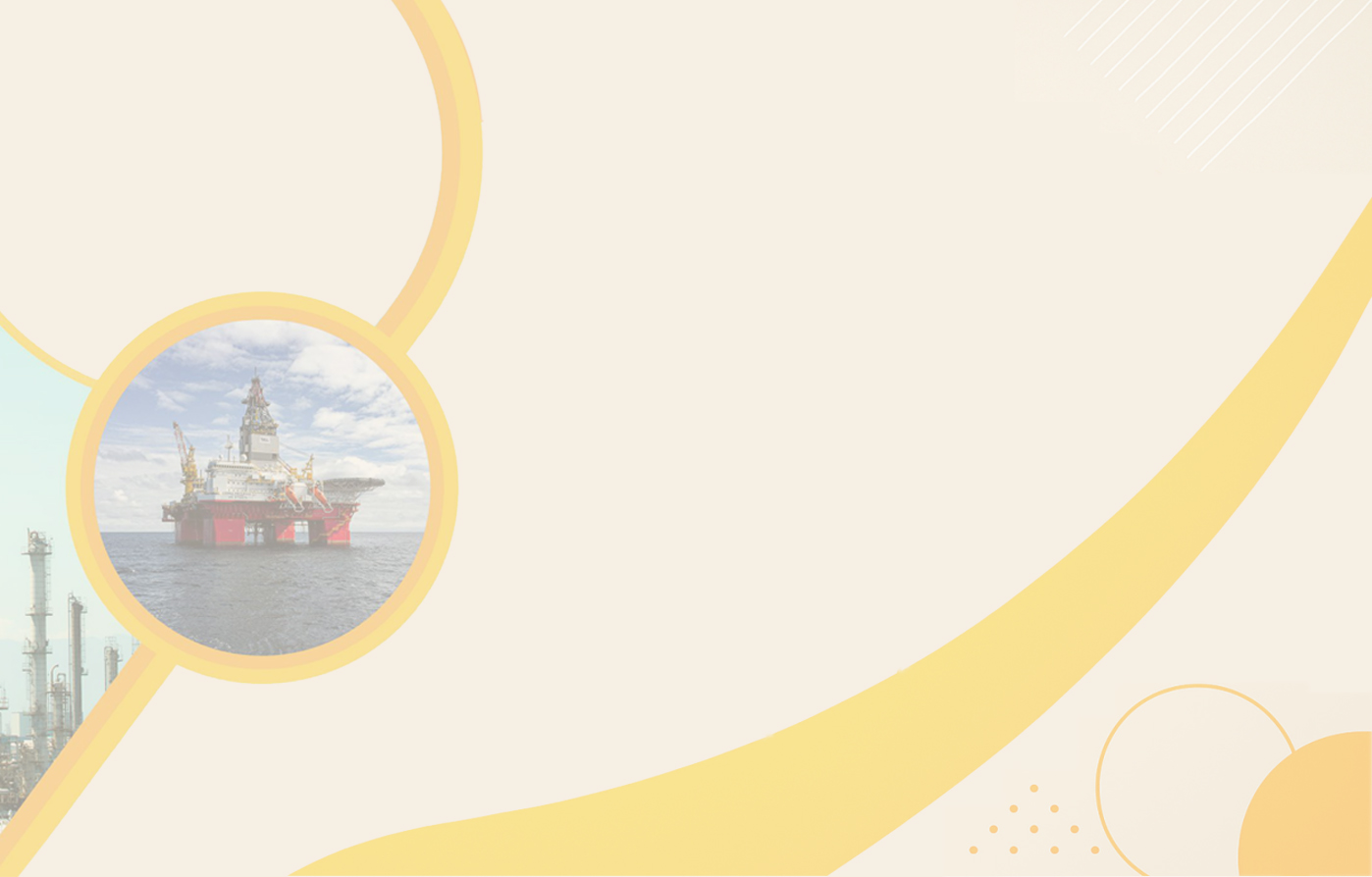 Company Institute/
Logo, if you so desire
Author Name
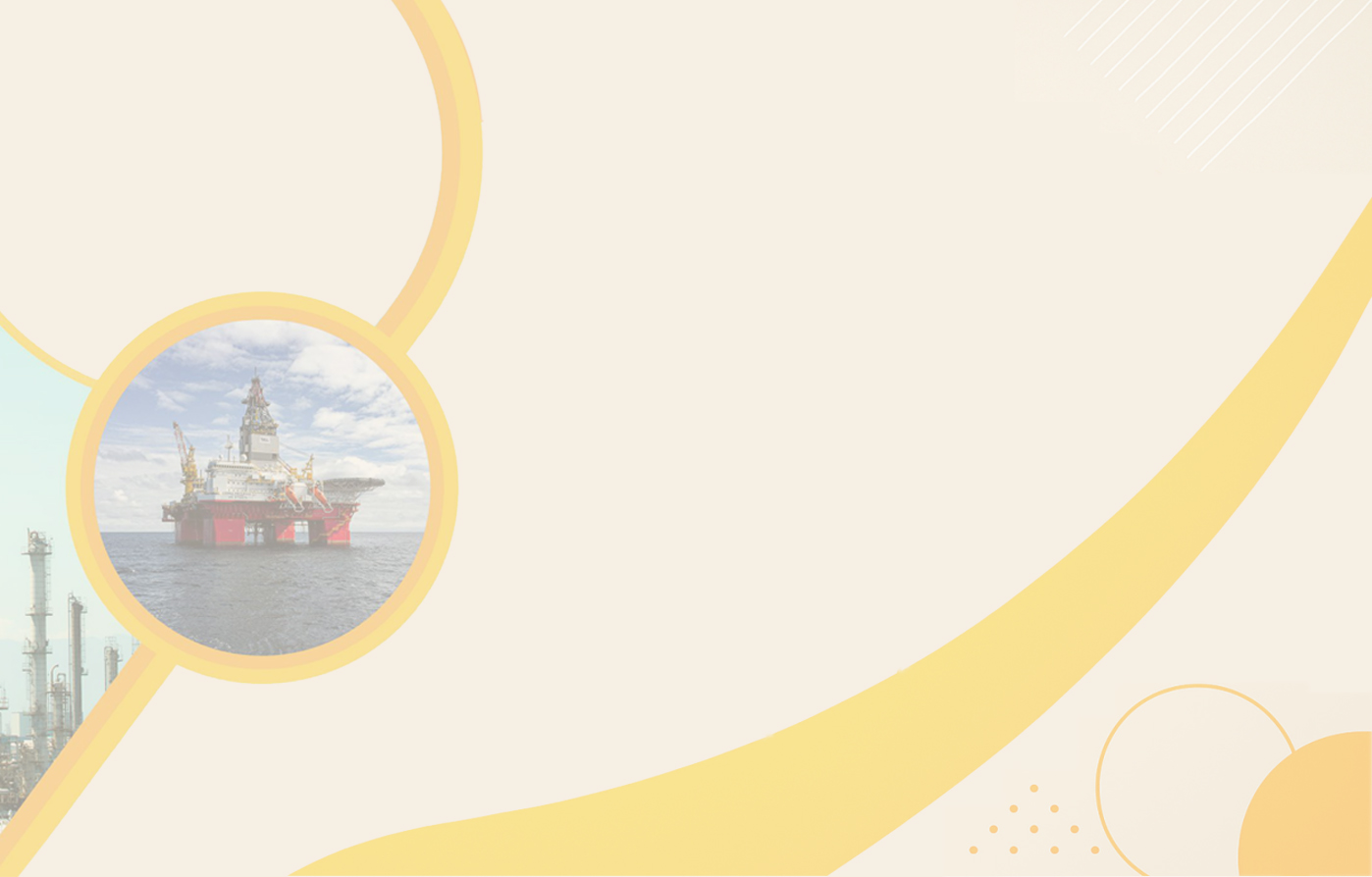